PENTOZOFOSFATNI CIKLUSInterkonverzija heksoza
Međusobno pretvaranje heksoza
Pentozofosfatni put
Odvija se u CITOSOLU ćelija
ATP se direktno niti troši niti stvara!!!!

Funkcije pentozofosfatnog puta
Sinteza NADPH – oksidativna grana (ćelije jetre, mlečne žlezde i kore nadbubrežne žl., testisi, jajnici, masno tkivo)
U eritrocitima pentozofosfatni put obezbeđuje NADPH za odrđavanje redukovanog glutationa GSH (zaštita od oksidativnog stresa)
Pretvaranje heksoza u pentoze – neoksidativna grana (ćelije sa visokim mitotičkim indeksom)
 Međusobno pretvaranje pentoza i pretvaranje pentoza u heksoze
Međusobno pretvaranje C3, C4, C6 i C7 šećera
Stvaranje glukoze iz ugljen dioksida u procesima fotosinteze
Pentozofosfatni put-oksidativna grana
Pentozofosfatni put se odvija u citoplazmi.
Sinteza NADPH (trosi u sintezi npr. M.K., GSH) 
Odvija u: hepatocitima, mlecnoj zlezdi, korteksu nadbubrega.
Regulatorni enzim je glukozo – 6 P - dehidrogenaza (odsutna u misicima)
Teorijski neto E prinos (35 ATP) neostvarljiv zbog neefikasnosti glicerofosfatnog ili malatnog čuna
Neoksidativna grana – transaldolaze i transketolaze
Transketolaze- prenose 2-C fragment sa ksilulozo- 5-P na ribozo-5-P ili eritrozo -4-P



Transaldolaze- prenose 3-C fragment sa sedoheptulozo -7-P na glicerinaldehid 3-P.
Metabolizam glukoze
Glikoliza (aerobna i anaerobna)
Regulacija glikolize
Glikoliza u eritrocitima
Zašto su svi međuproizvodi glikolize fosforilisana jedinjenja?
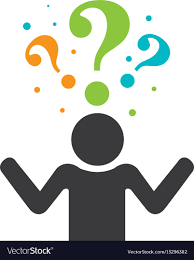 Polarni molekuli ne mogu prostom difuzijom da izađu iz ćelije kroz ćelijsku membranu.

Fosfatne grupe služe kao mesta vezivanja, ili prepoznavanja pri stvaranju enzim-supstrat kompleksa.

Deponovanje energije (ATP).
Reakcije reoksidacije NADH
Piruvat  + NADH + H           Laktat + NAD

Dioksiaceton fosfat + NADH + H            Glicerol-3-fosfat + NAD

Oksalacetat + NADH + H              Malat + NAD


Enzimi-dehidrogenaze
Regulatorni enzimi glikolize:-Heksokinaza          -Fosfofruktokinaza          -Piruvat kinaza